What is the competible PD controller with TPS23861?

What is the Role of Bridge rectifier?


P.S
Please tell me when you need something I should inform
PD Part
DC5V
(15W)
PSE Part
10~30V
DC/DC Converter
(TPS54360BDDAR)
PD Controller
(?)
LM5122
(Boost Controller)
Bridge Rectifier
VPWR  DC48V 
4A
DC48V
(1,2,3,6 pin)
HX1260FNL
(Common Mode Noise filter)
TPS23861
(PSE)
RJ45 8pin
Mode A
(End Span)
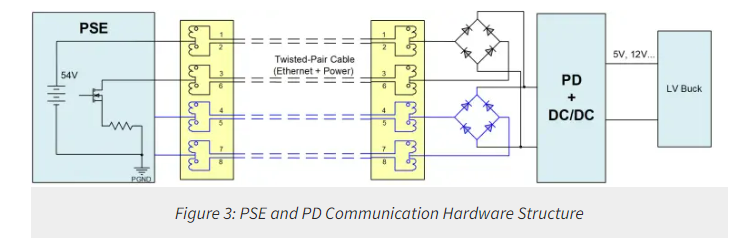